A comparative study of UAV-based 3D point cloud analyses 
on landslide volume estimation for progressive rockslide
Kuei-Ying Chang, Wei-Kai Huang, Cheng-Han Lin and Ming-Lang Lin
Content
The parameter setting
Sliding and accumulation area
Failure mechanism
Comparison of contour by using DoD and M3C2
2
The parameters setting
3
Iterative Closest Points (ICP)
Multiscale model-to-model cloud comparison
4
Sliding and accumulation area
5
Event1 (UAV survey: 2022/09/14)
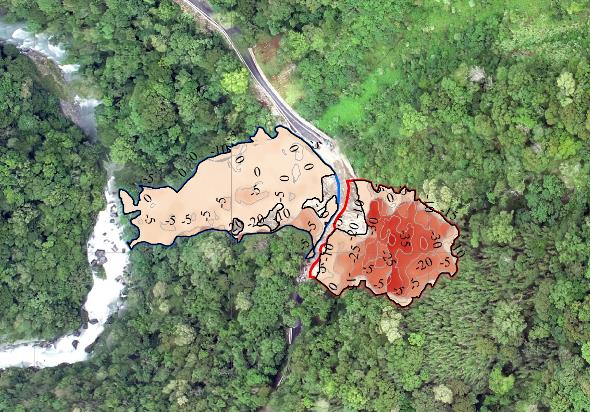 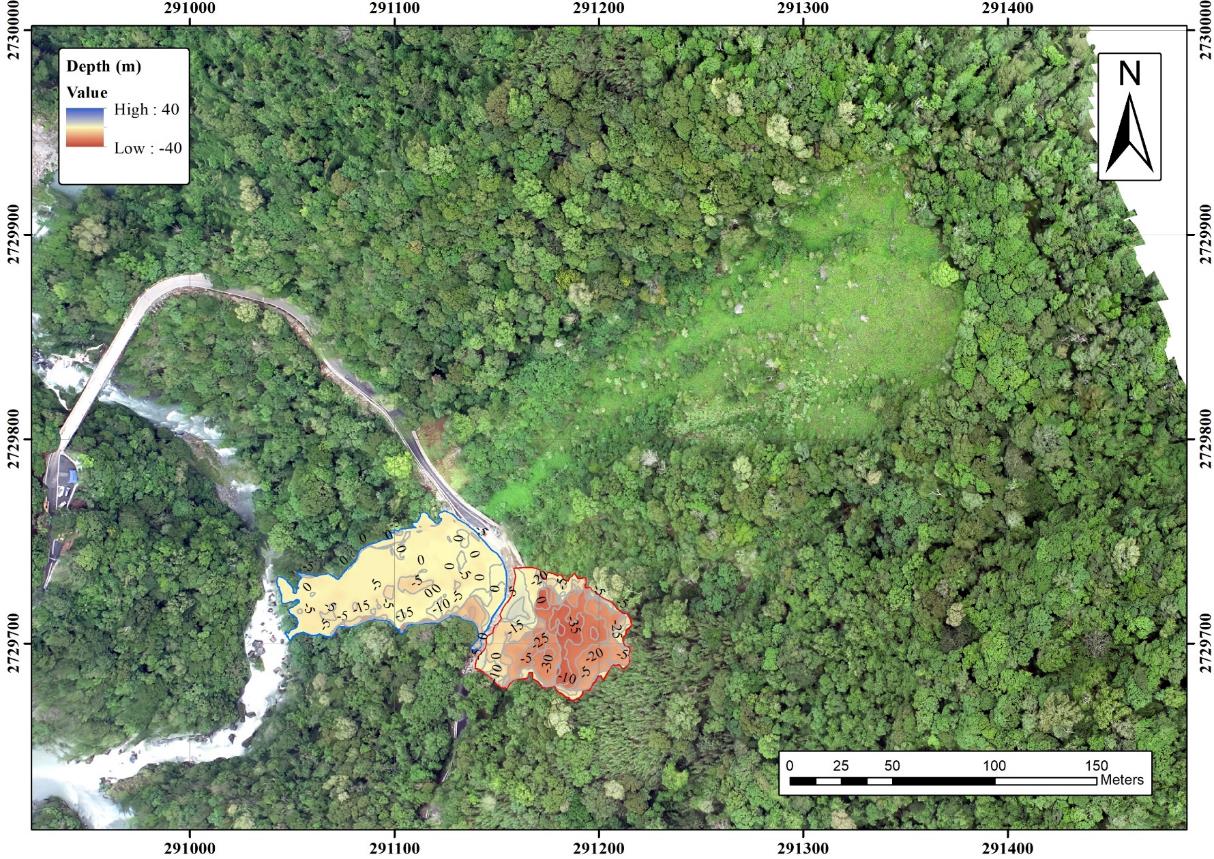 sliding
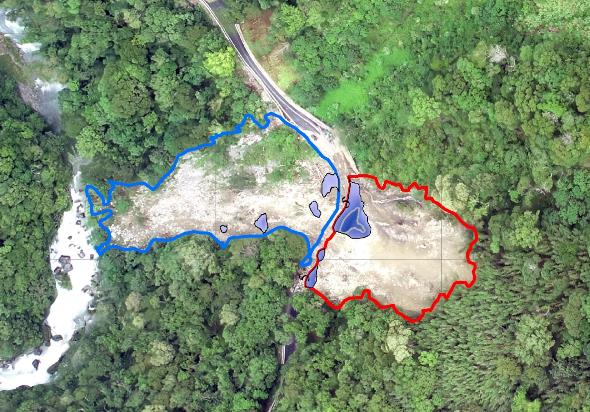 accumulation
6
Event2 (UAV survey: 2022/10/03)
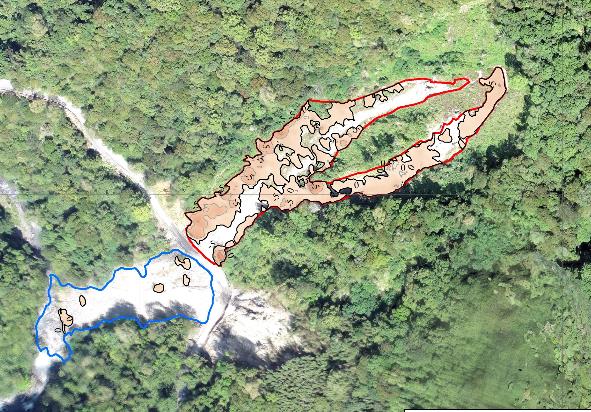 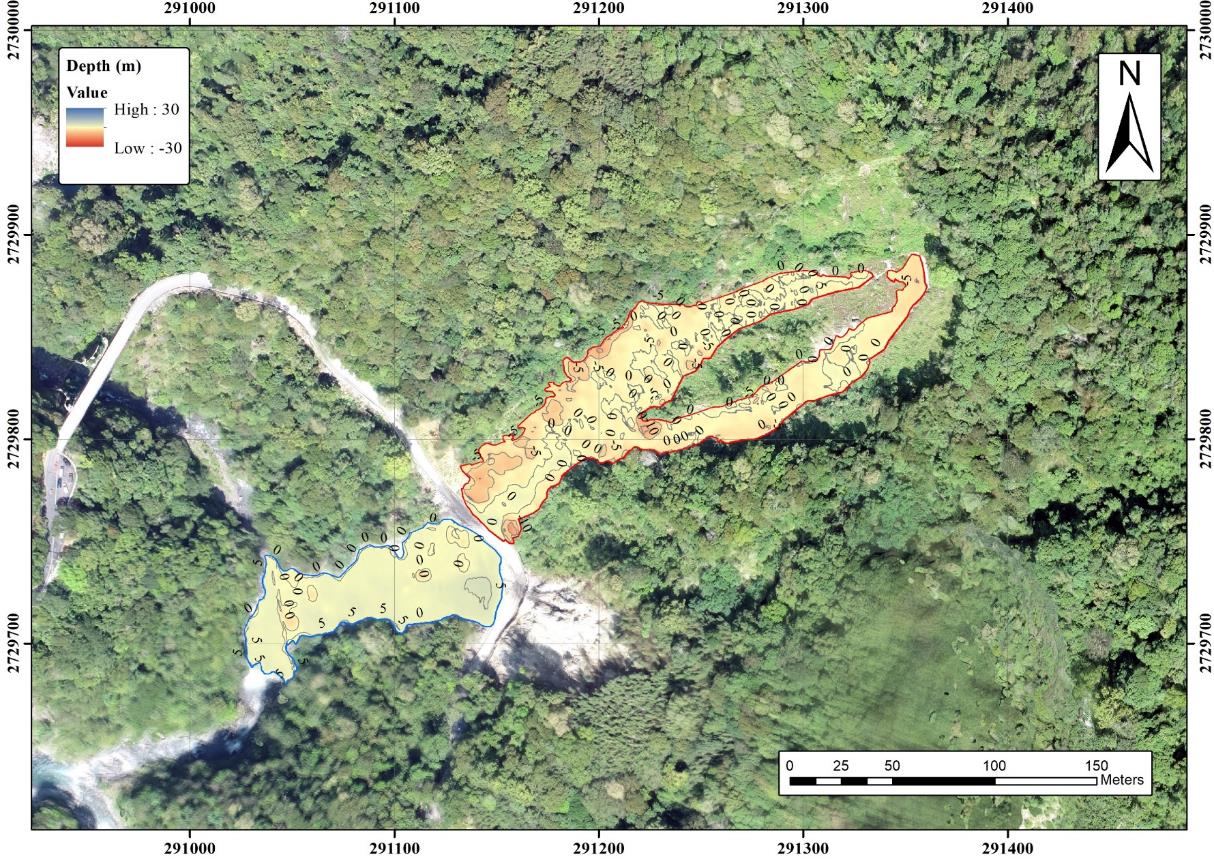 sliding
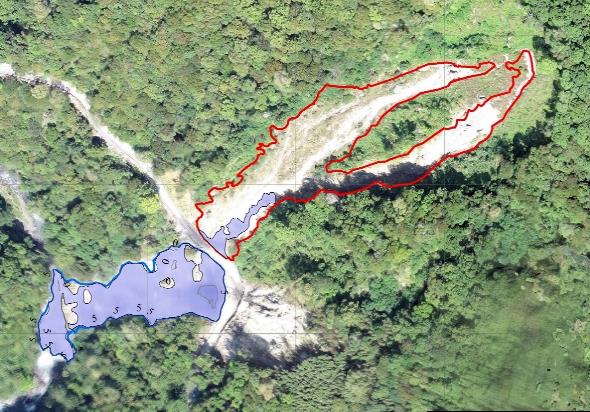 accumulation
7
Event3 (UAV survey: 2022/11/22)
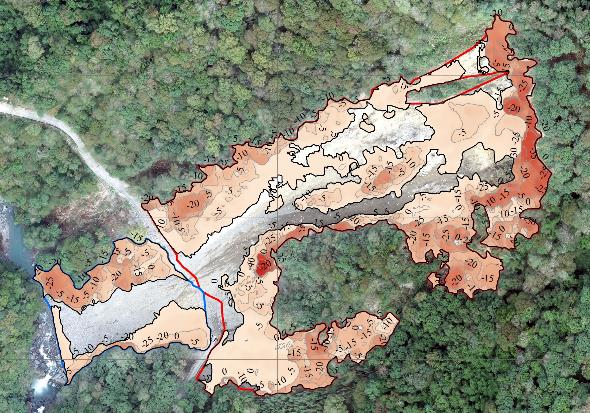 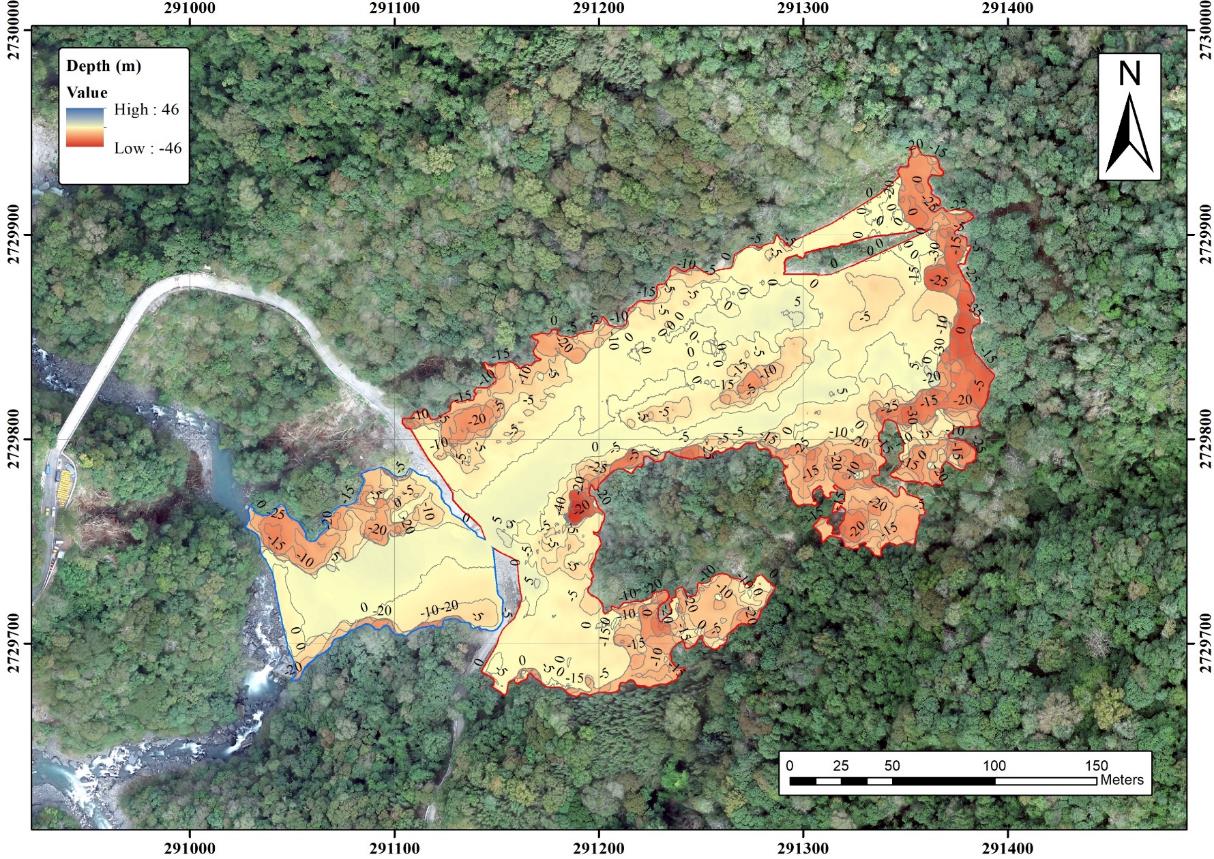 sliding
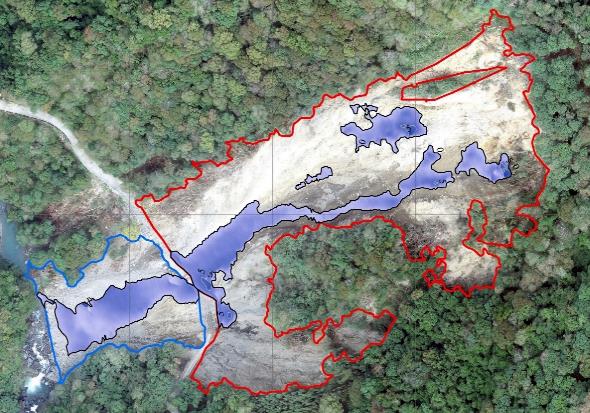 accumulation
8
Event4 (UAV survey: 2022/12/19)
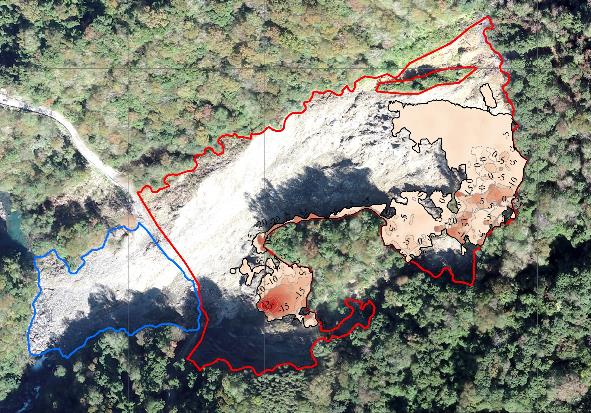 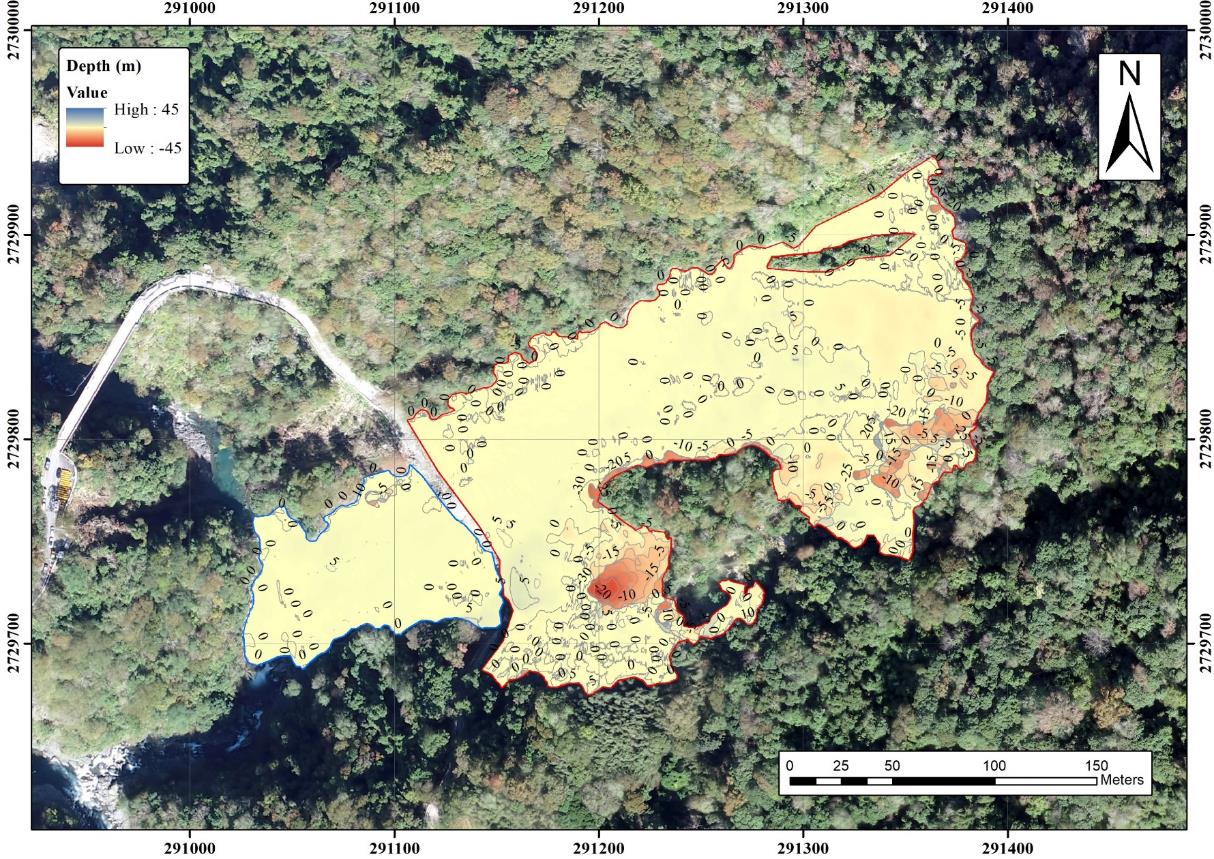 sliding
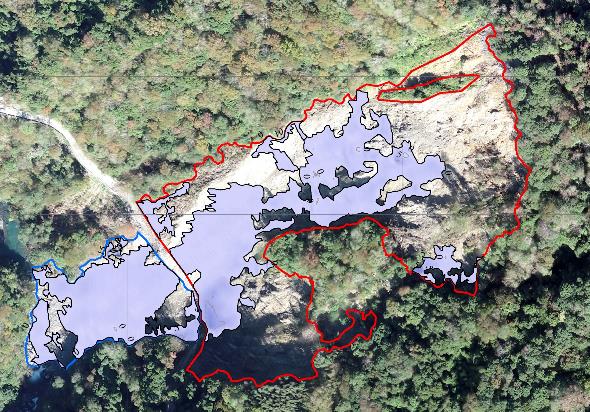 accumulation
9
Event5 (UAV survey: 2023/02/03)
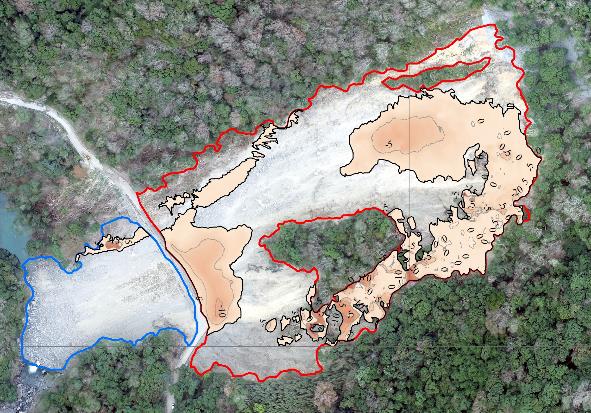 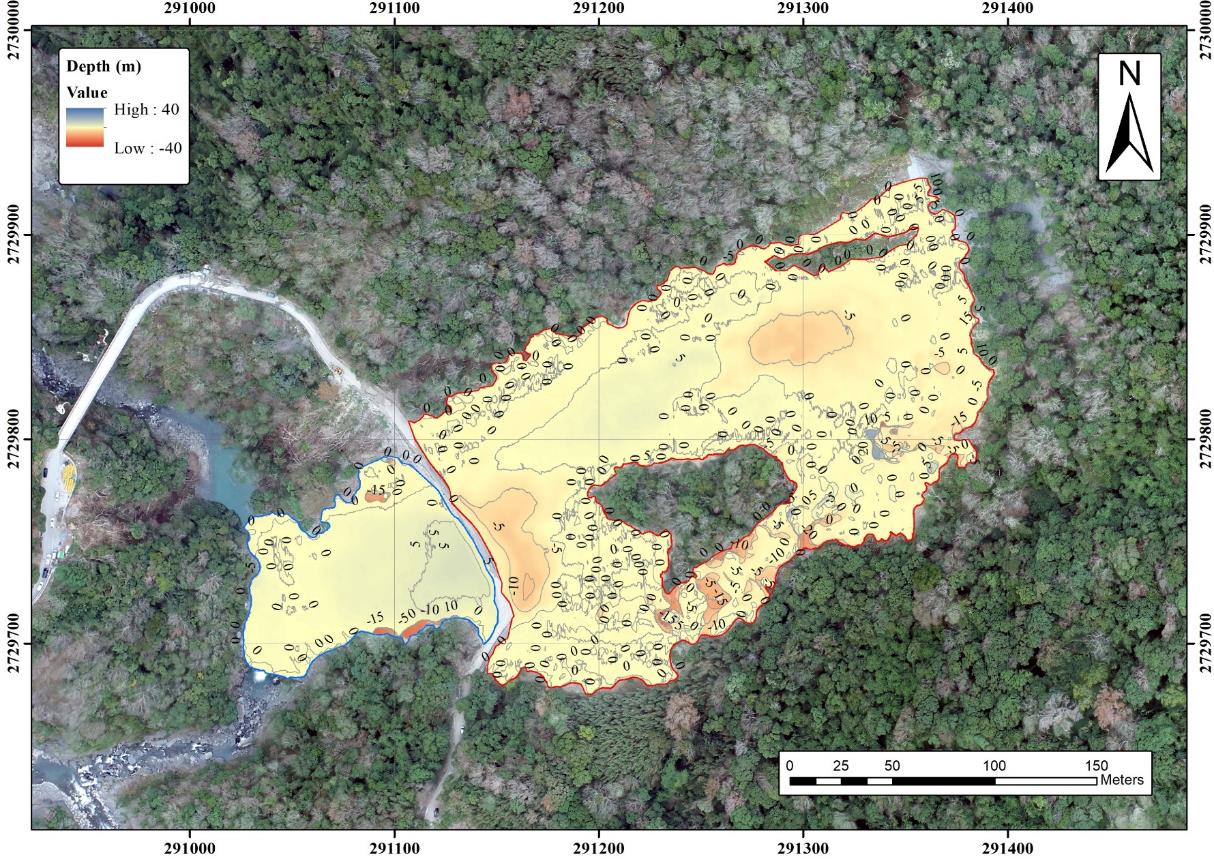 sliding
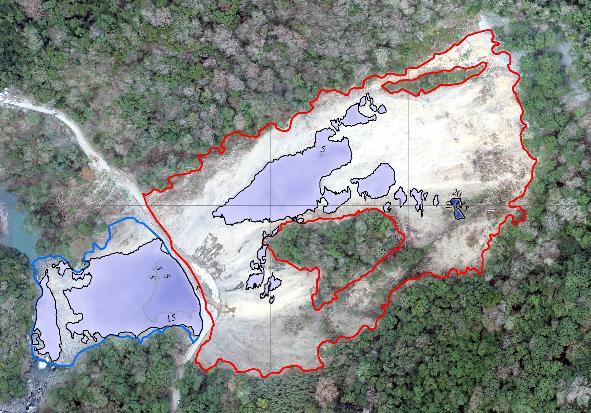 accumulation
10
Failure Mechanism
11
Event1 (UAV survey: 2022/09/14)
- Rockslide
A
A’
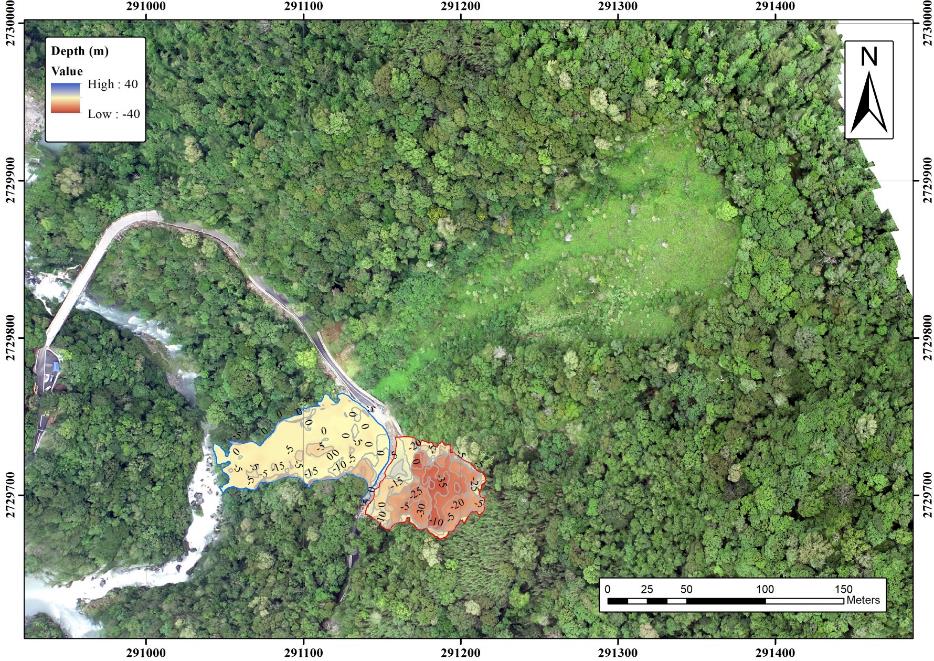 Highway
A
A’
12
Event2 (UAV survey: 2022/10/03)
- Rock avalanche
B’
B
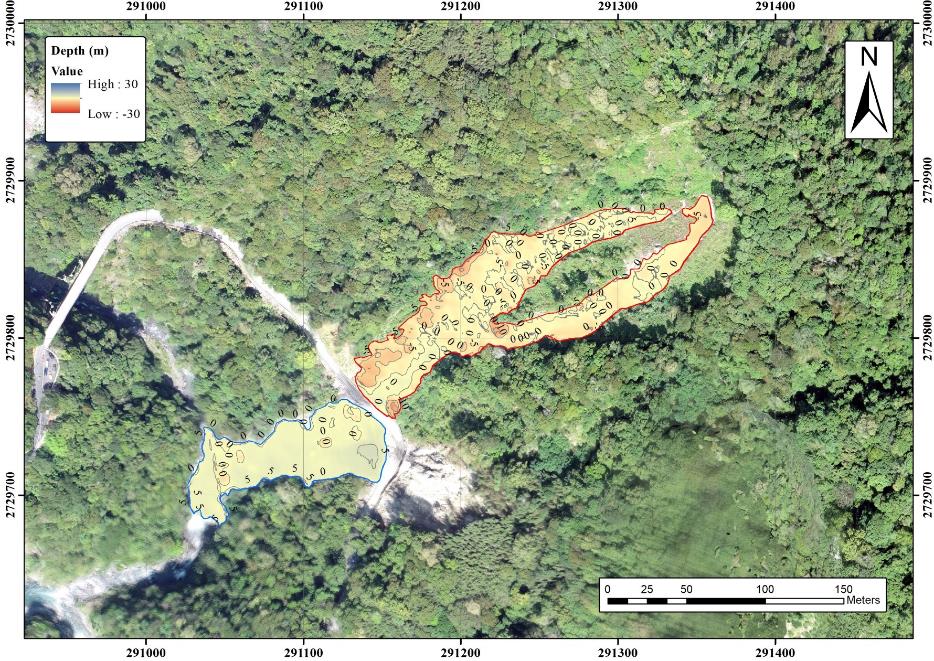 B’
Highway
B
13
Event3 (UAV survey: 2022/11/22)
- Rockfall
C
C’
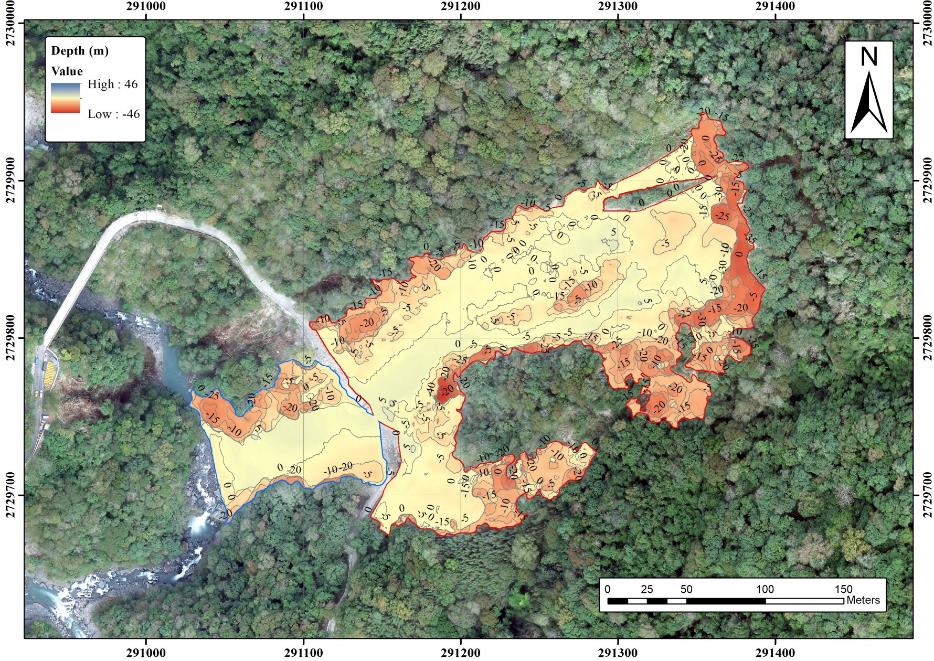 C’
Highway
C
14
Event4 (UAV survey: 2022/12/19)
- Rockslide
D’
D
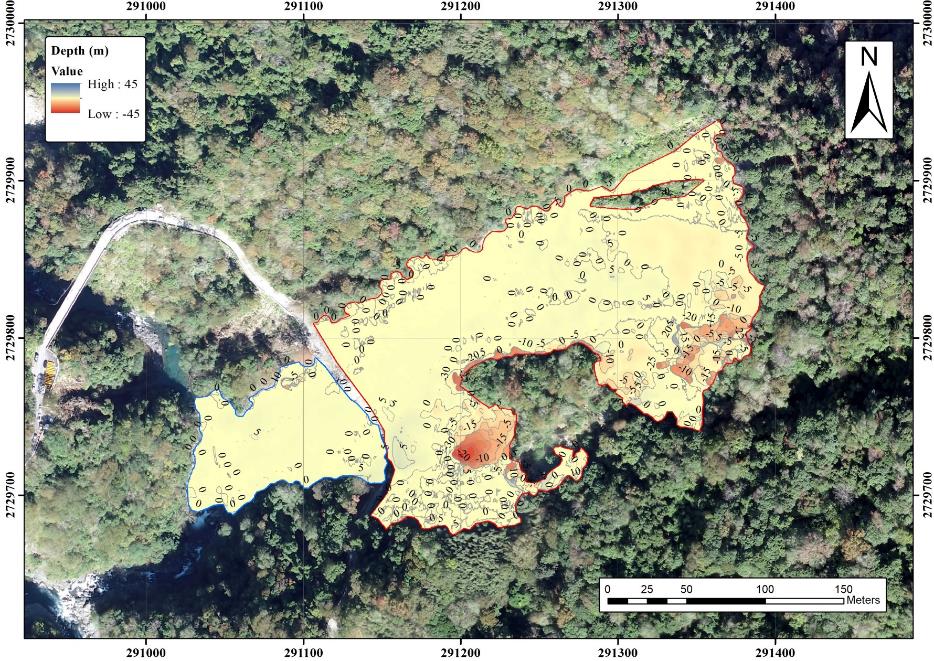 Highway
D’
D
15
Event5 (UAV survey: 2023/02/03)
- Debris avalanche
E
E’
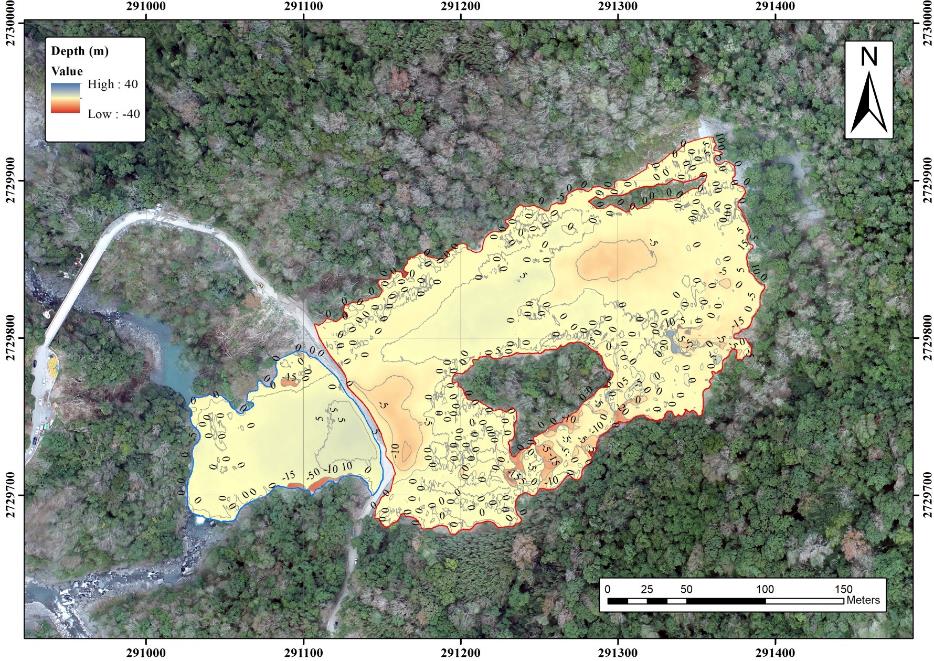 E’
Highway
E
16
Comparison of contour 
by using DoD and M3C2
17
Event1 (UAV survey: 2022/09/14)
- DoD -
- M3C2 -
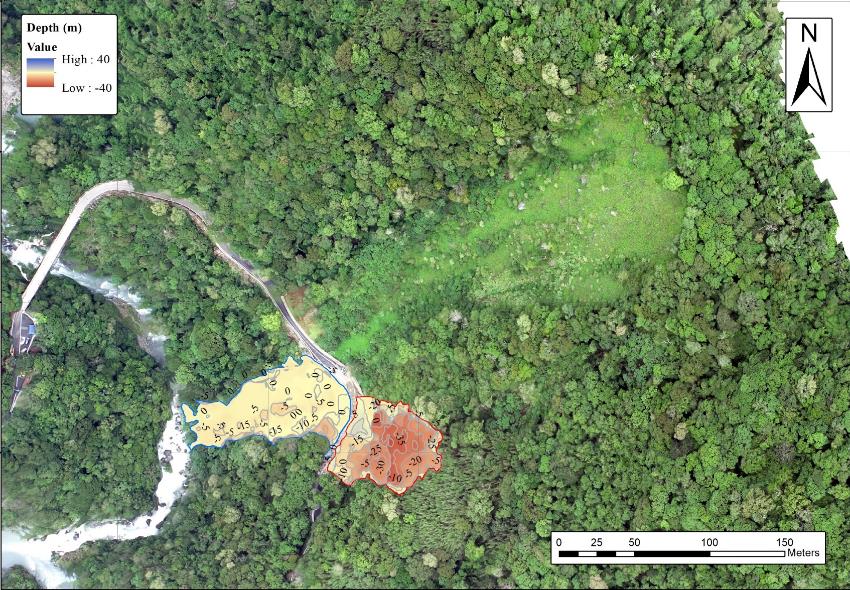 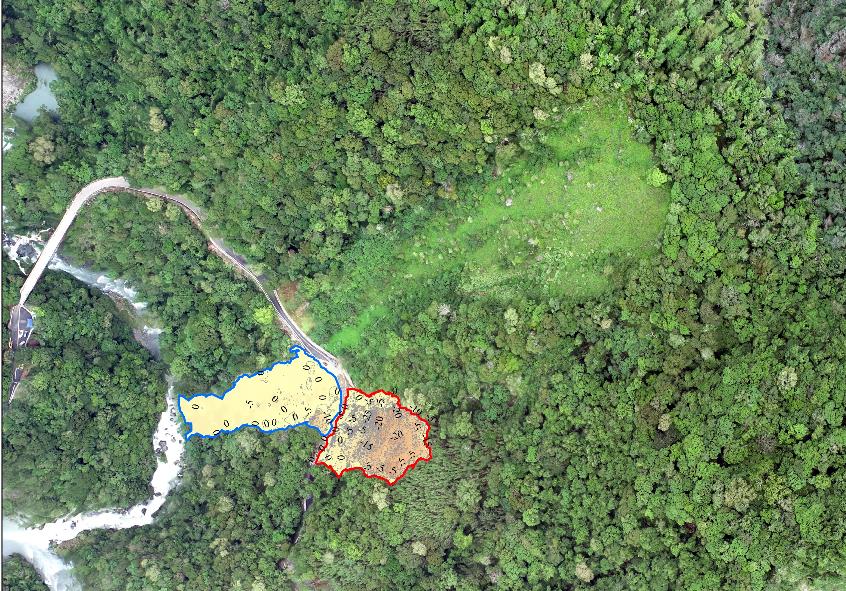 18
Event2 (UAV survey: 2022/10/03)
- DoD -
- M3C2 -
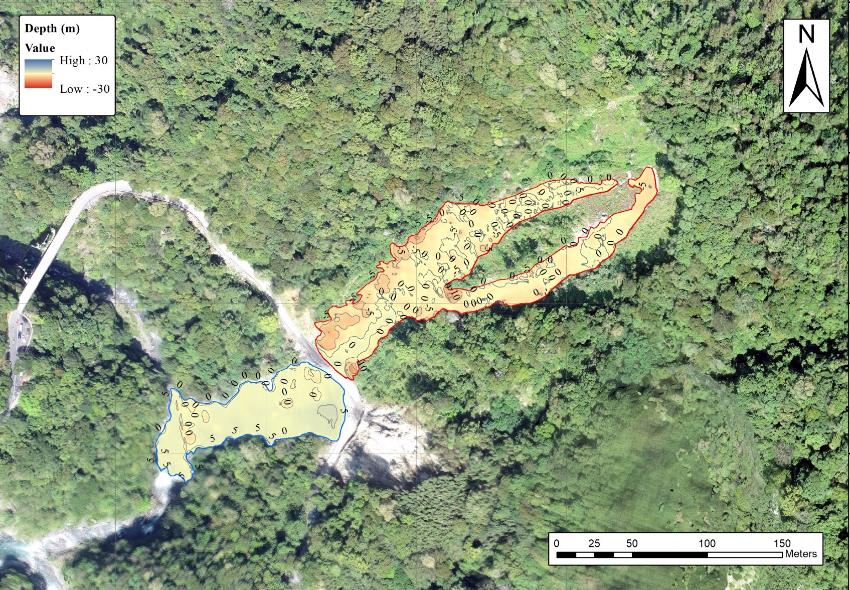 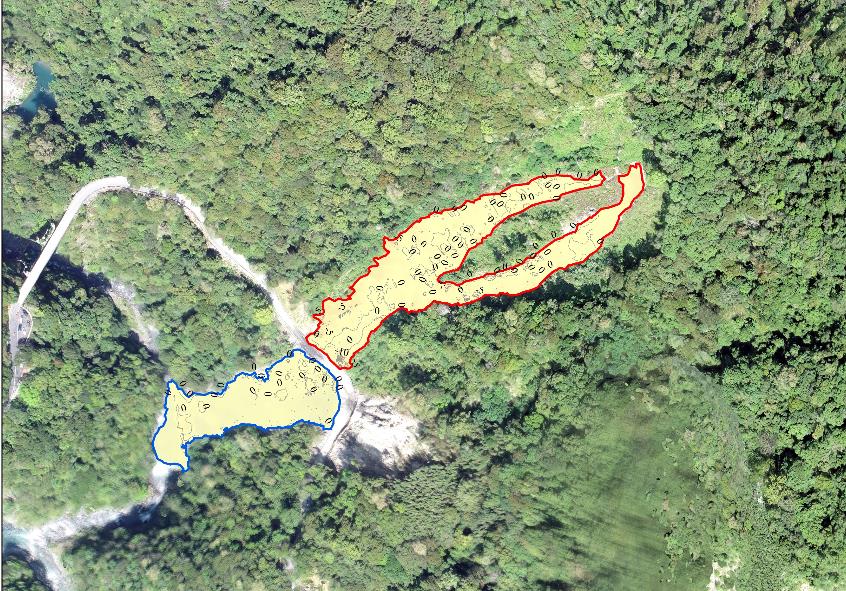 19
Event3 (UAV survey: 2022/11/22)
- DoD -
- M3C2 -
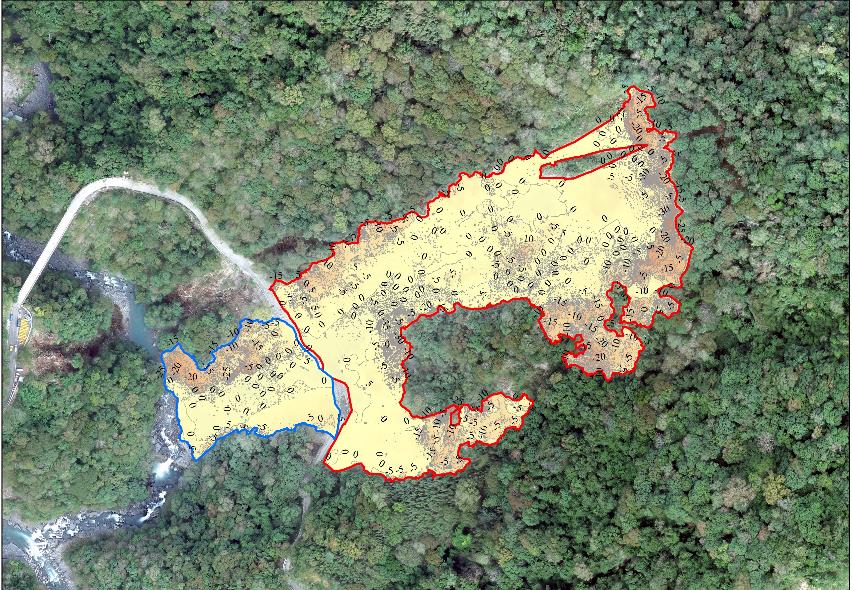 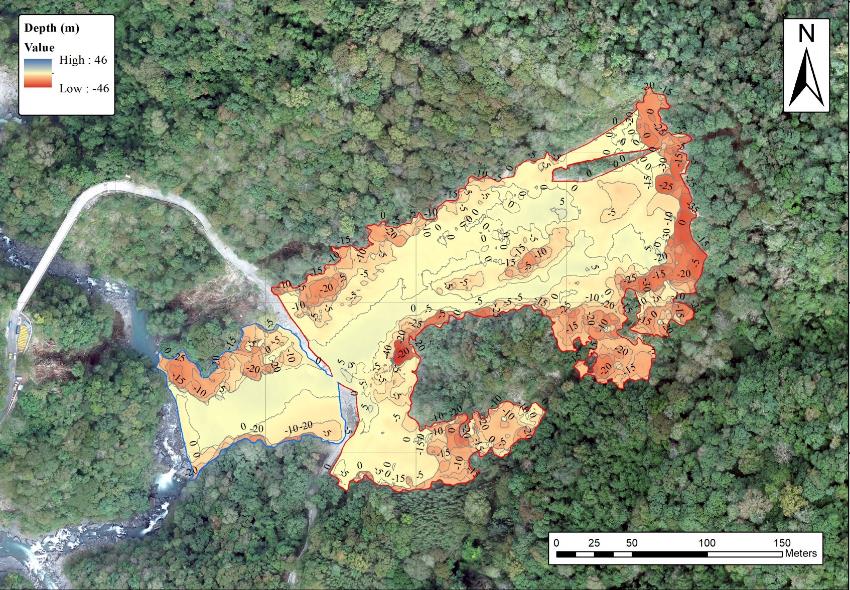 20
Event4 (UAV survey: 2022/12/19)
- DoD -
- M3C2 -
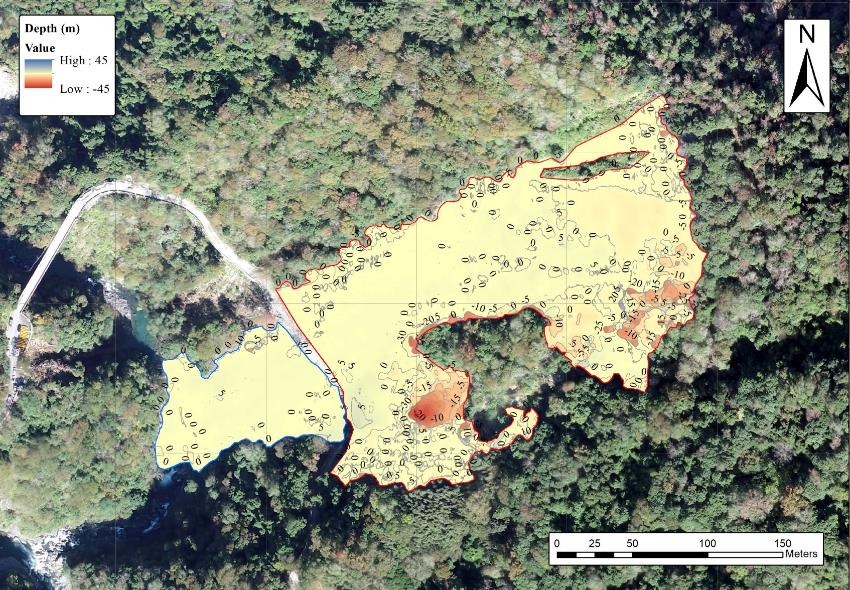 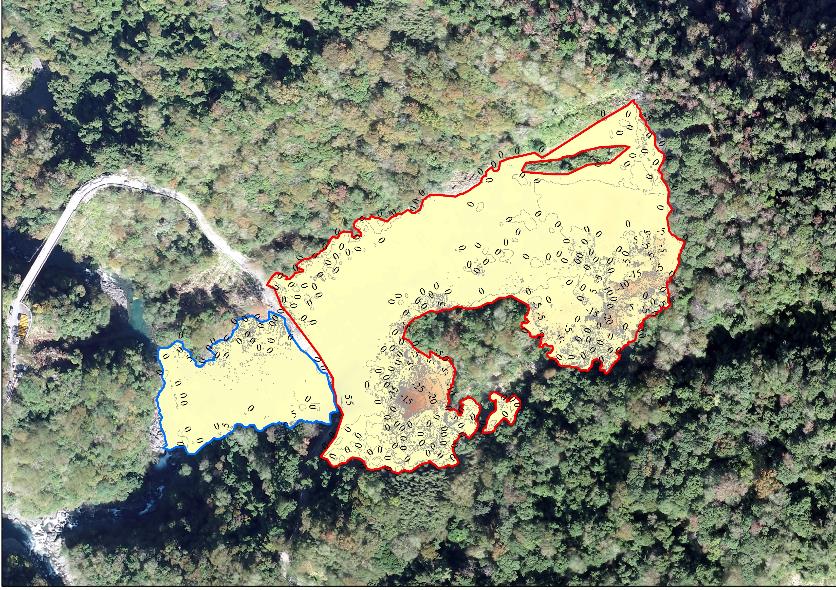 21
Event5 (UAV survey: 2023/02/03)
- DoD -
- M3C2 -
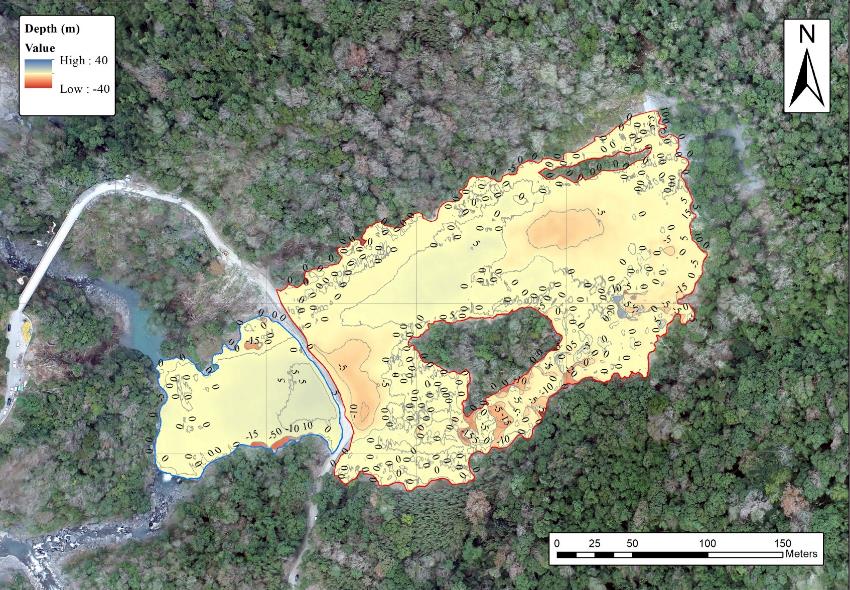 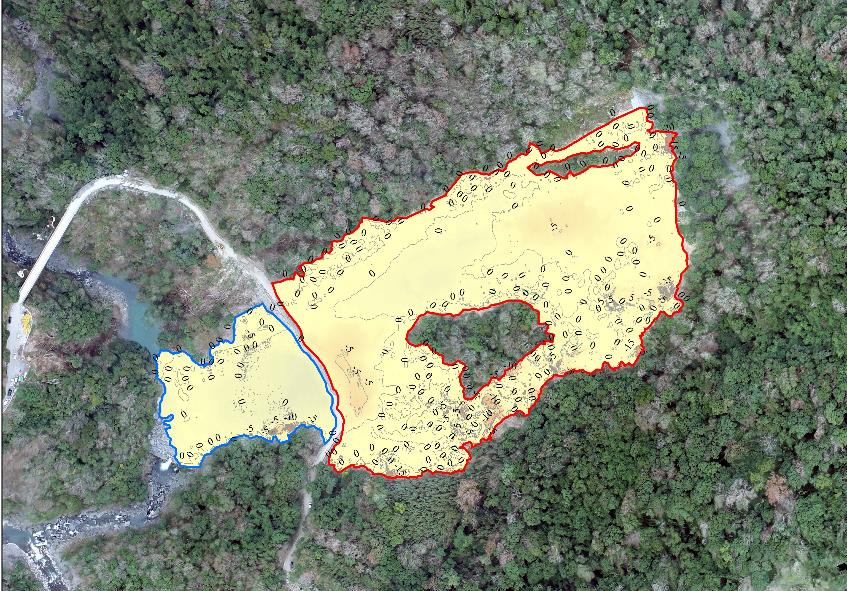 22